Adverbials and Fronted Adverbials
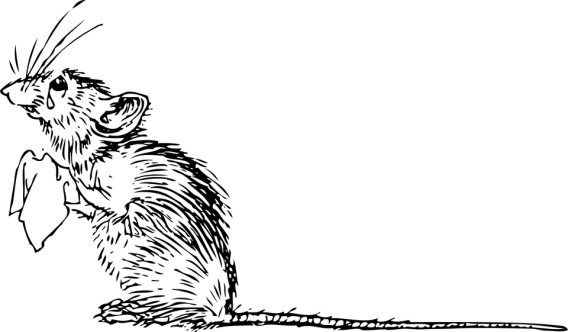 Adverbials
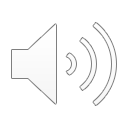 Adverbials tell us more about a verb.
Little Mouse sobbed.
Little Mouse sobbed in the corner of the room.
Little Mouse sobbed sadly.
During the night, Little Mouse sobbed.
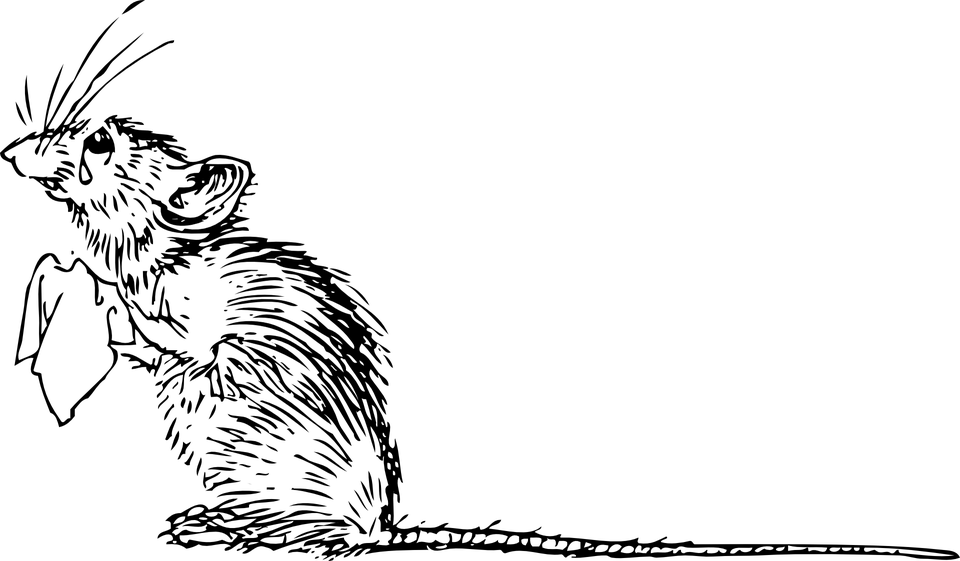 In each sentence, the verb is modified by the adverbial.
Adverbials
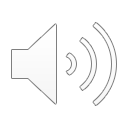 Adverbials answer the questions…
Where?
When?
How?
Adverbials
Where?
Little Mouse quivered.
Little Mouse quivered behind the door.
Inside the cupboard, Little Mouse quivered.
Little Mouse quivered with his mouse friends.
Little Mouse quivered outside the room.
Adverbials answer the question: Where?
Adverbials
When?
Little Mouse ran away.
Little Mouse ran away when being brave didn’t work.
Little Mouse ran away as soon as the door was clear.
After that, Little Mouse ran away.
Little Mouse ran away that afternoon.
Adverbials answer the question: When?
Adverbials
How?
Little Mouse sneezed.
Little Mouse sneezed loudly.
With a huge noise, Little Mouse sneezed.
Little Mouse sneezed like a donkey.
Little Mouse sneezed in surprise.
Adverbials answer the question: How?
Adverbials can be placed before or after the main clause.
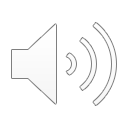 Little Mouse squeaked
from behind the door
with horror
when he saw the knife
IDEAS
Choose an adverbial and try saying it before and after the main clause.
We can even put an adverbial at the beginning and the end.
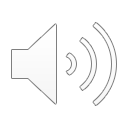 Fronted Adverbials
When an adverbial appears in front of the sentence it is modifying…
it is called a fronted adverbial.
During the storm, Little Mouse cowered in the corner.
With cruel eyes, the spider smiled.
Eventually, Little Mouse calmed down.
After screaming failed, Little Mouse decided to ask the spider politely to leave.
Fronted adverbials are punctuated by a comma.
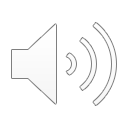 Adverbials: recap
Adverbials tell us more about a verb.
Adverbials can be a word, a phrase, or a clause.
Adverbials tell us: When? How? Where? A verb happened.
after the noise ended
hurriedly
between the cracks
When an adverbial comes at the beginning of a sentence, it is called a fronted adverbial. It is always followed by a comma.